Государственное бюджетное учреждение дополнительного профессионального педагогического образования центр повышения квалификации специалистов "Информационно-методический Центр" Адмиралтейского района Санкт-Петербурга
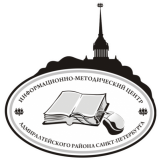 Районное методическое объединение учителей математики  24.04.2020
Дистанционное
обучение.
Обмен опытом работы
ГБОУ СОШ № 564
Учитель математики
Григорьева-Голубева М.В.
Санкт-Петербург
2020
Готовые онлайн лекции
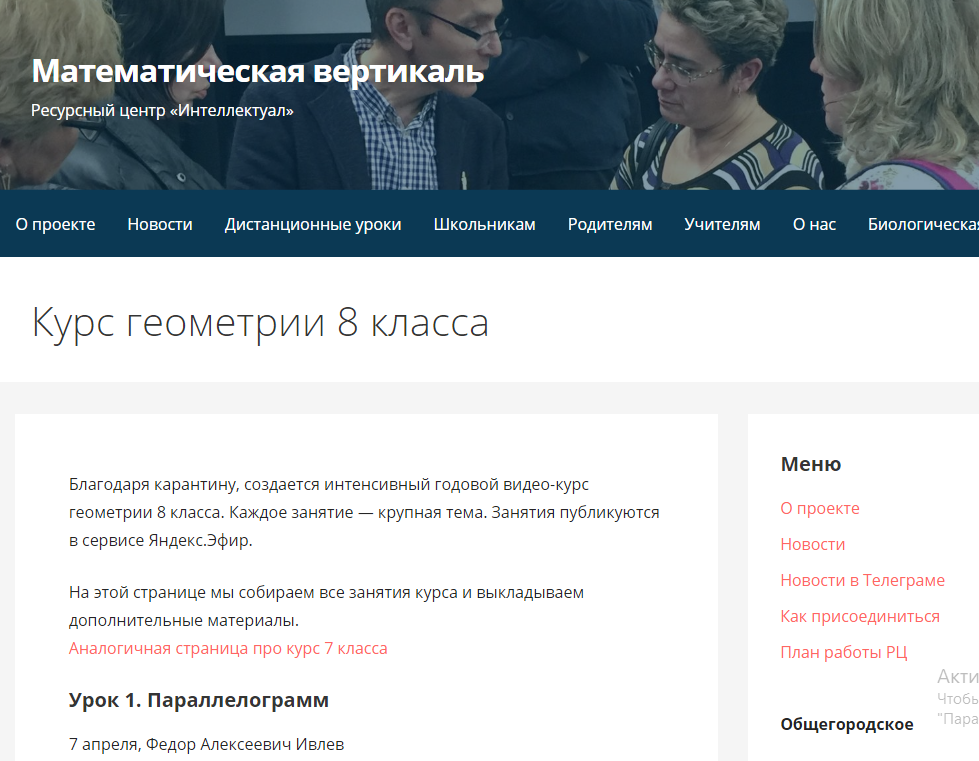 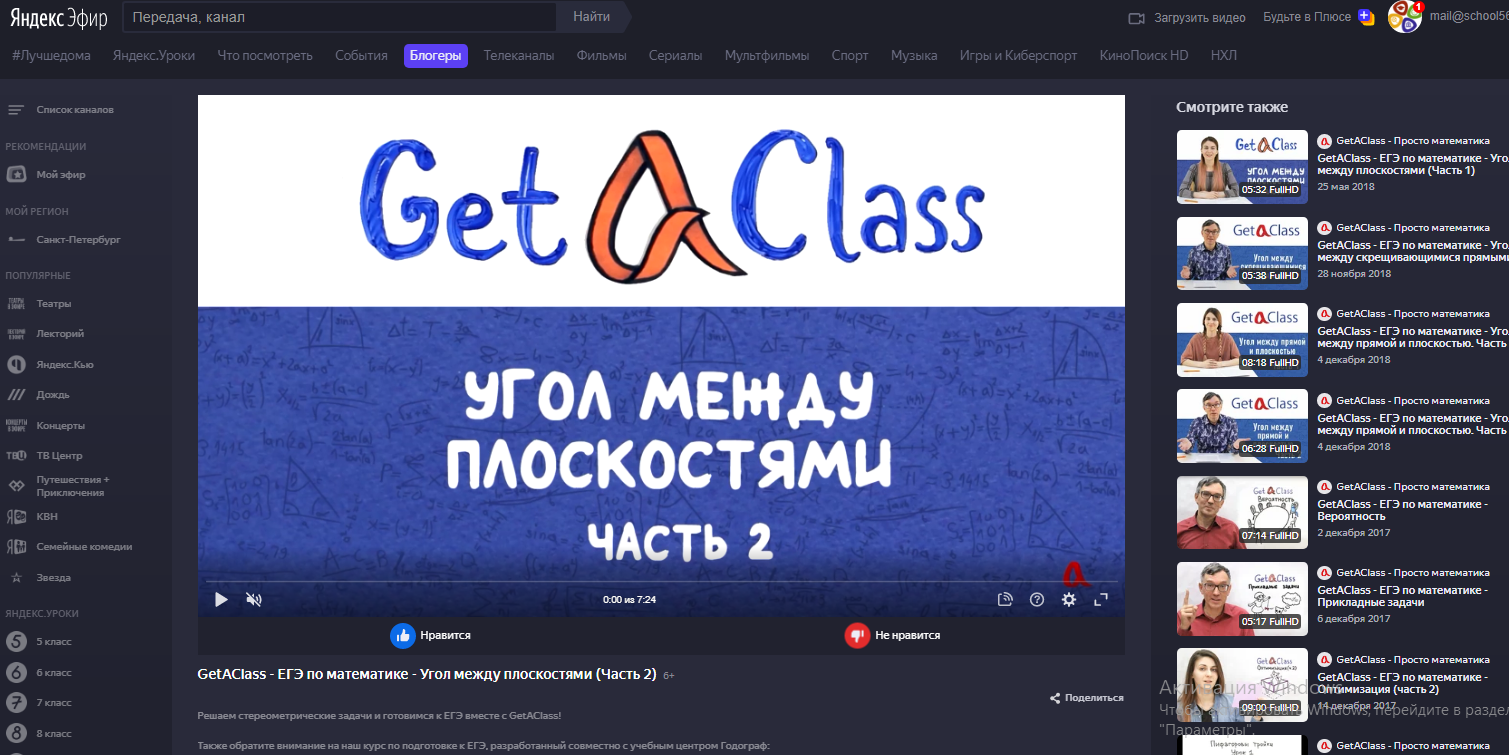 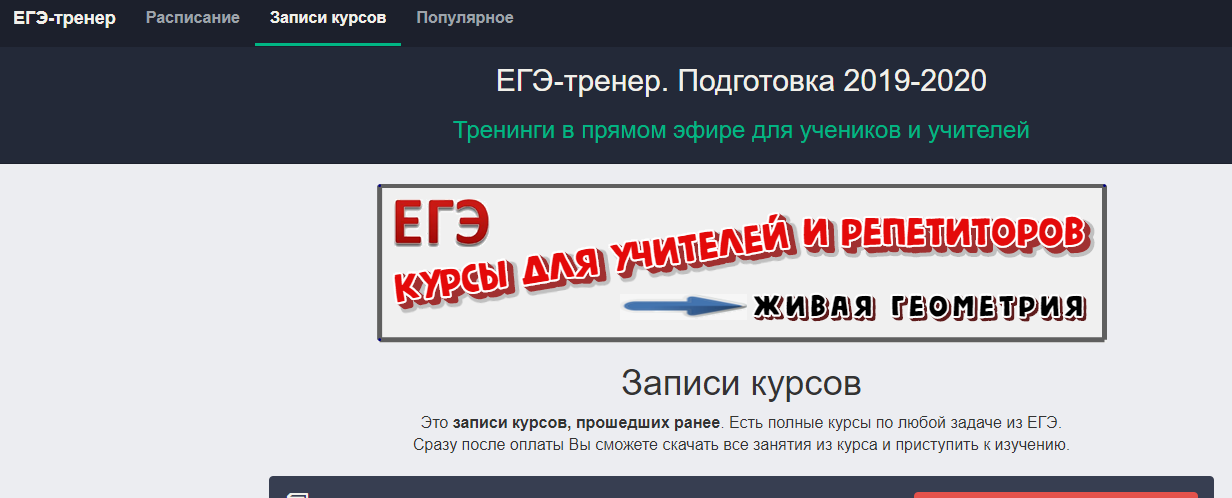 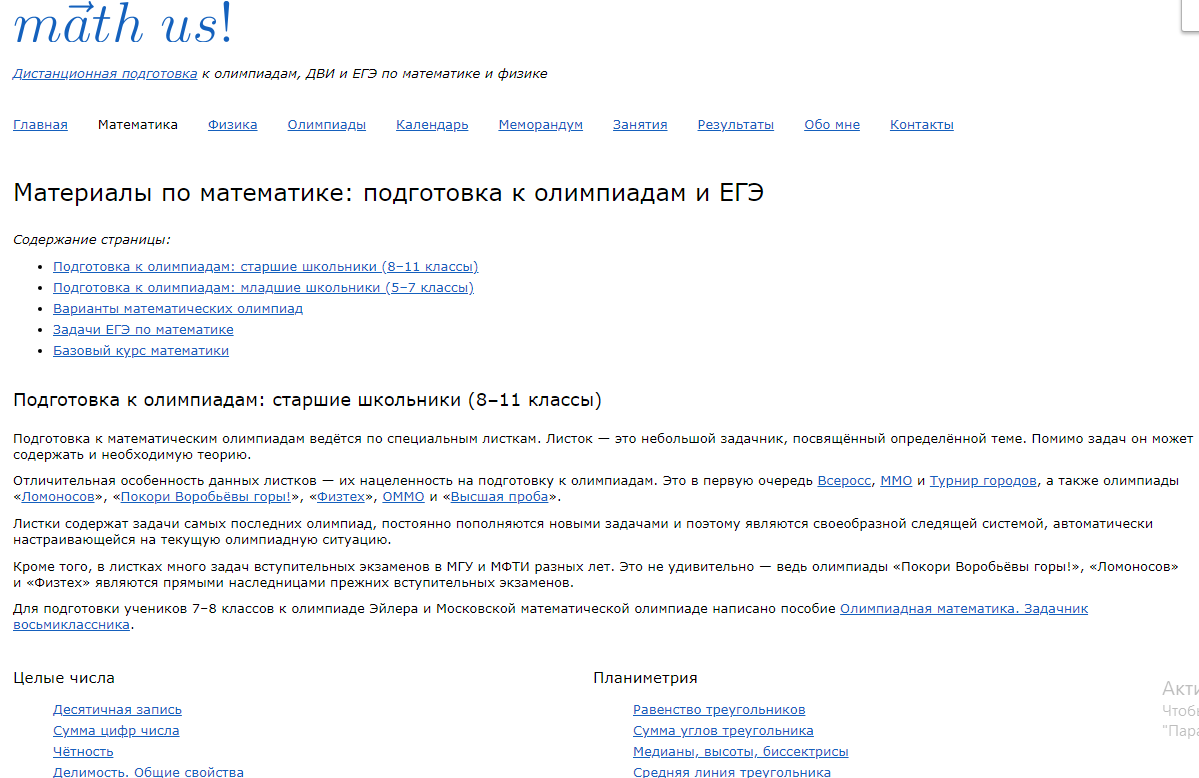 Особое внимание наглядному материалу
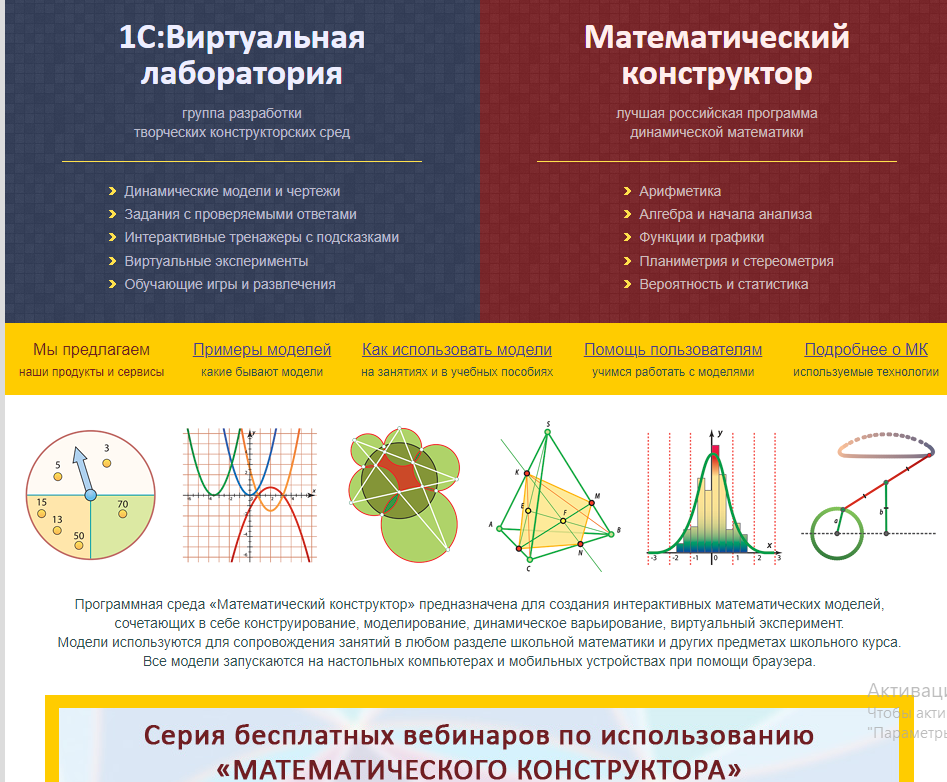 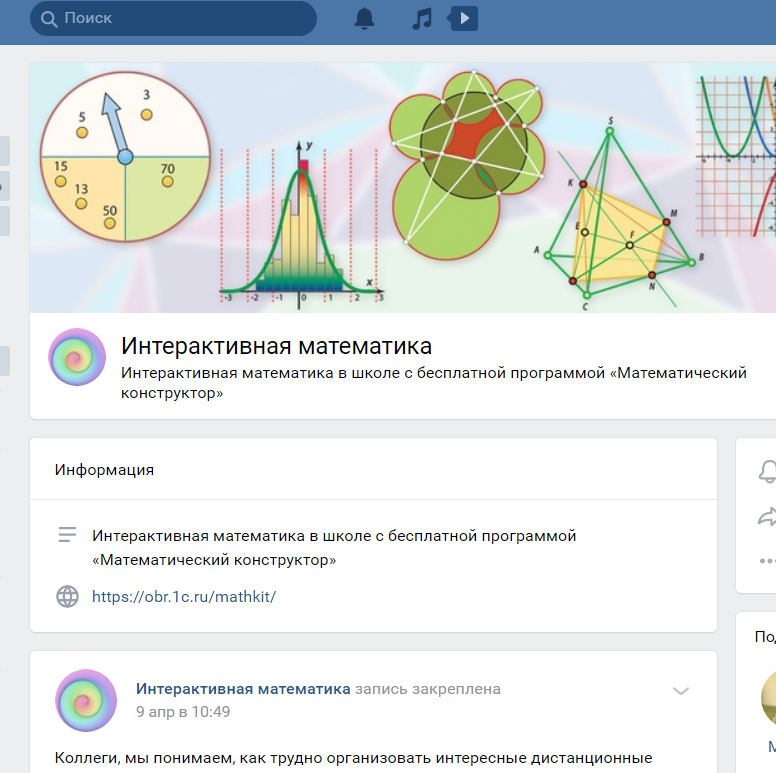 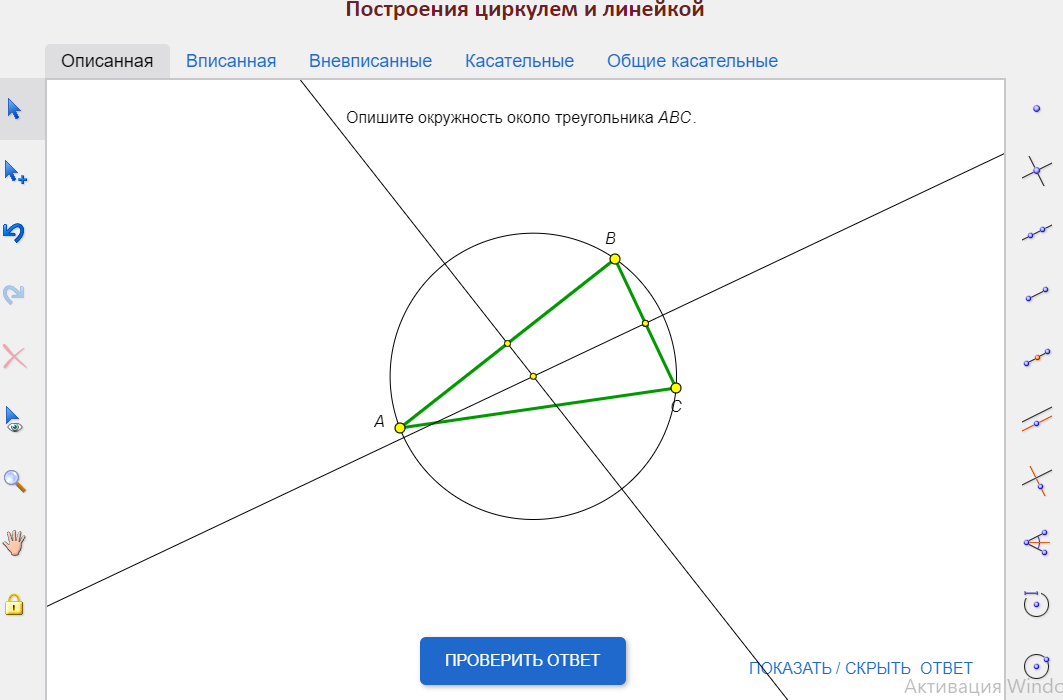 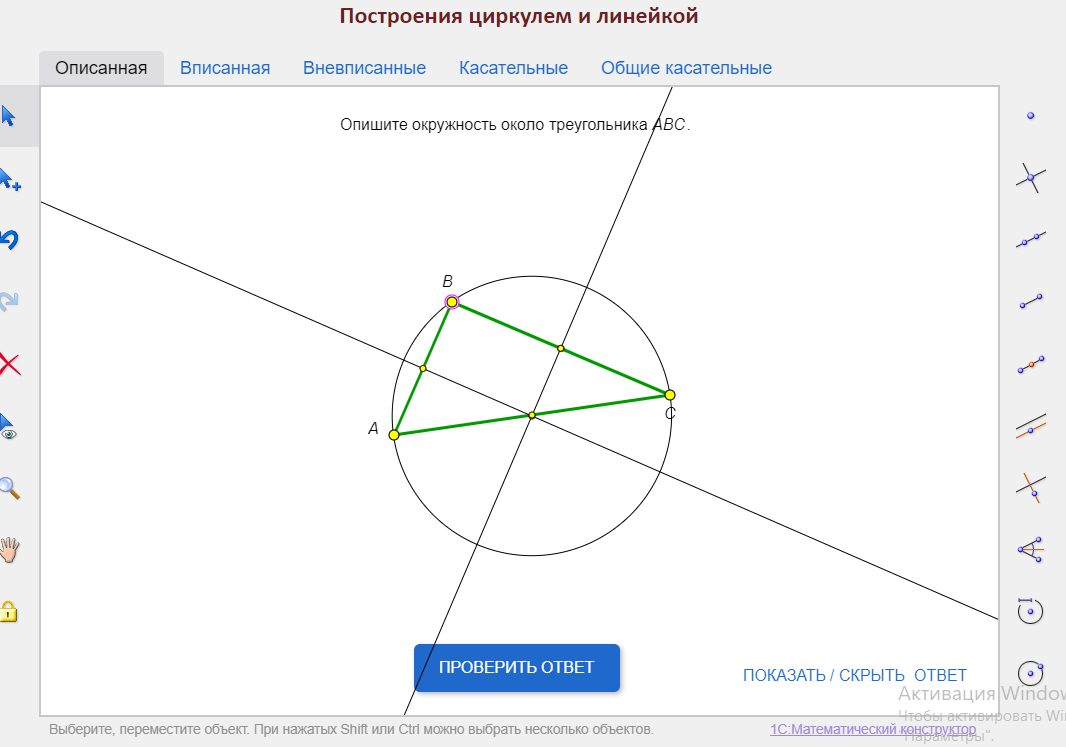 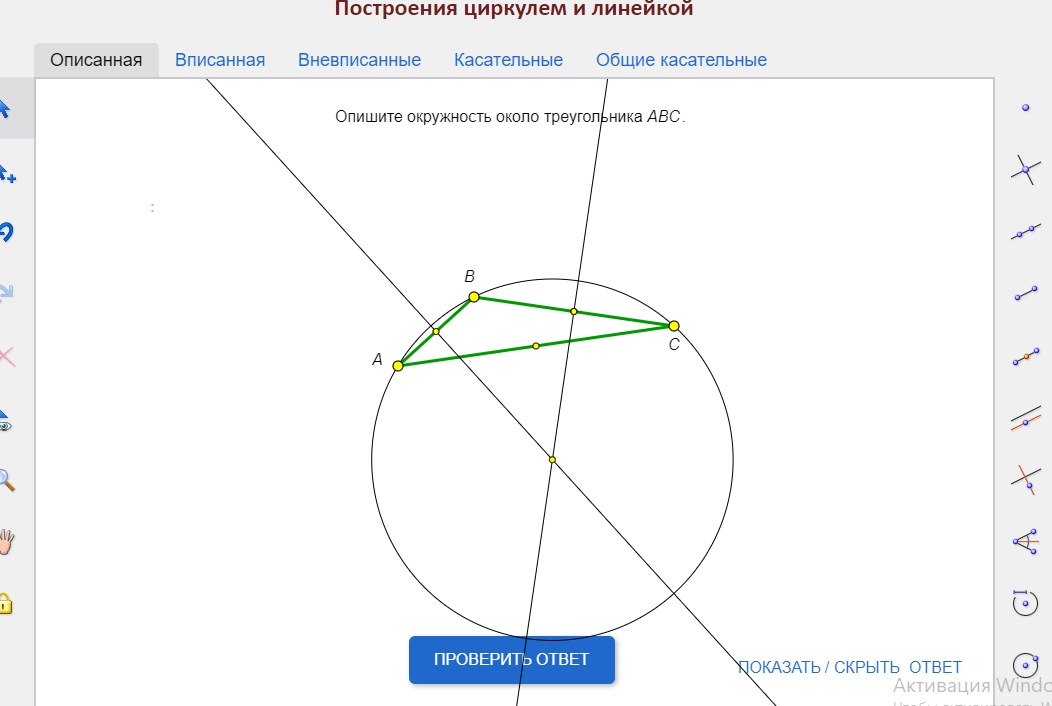 3. Как обеспечить обратную связь
и наполняемость оценок?
онлайн тестирование: якласс, uztest
фотографии конспектов, ответов на вопросы из учебника, домашнего задания
индивидуальная беседа онлайн
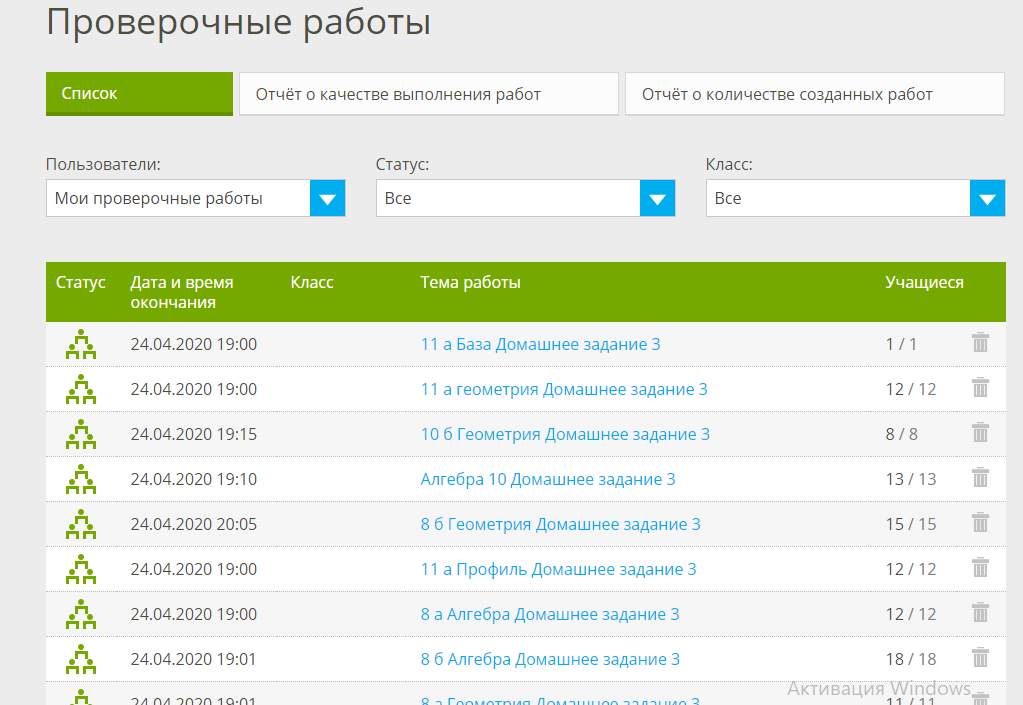 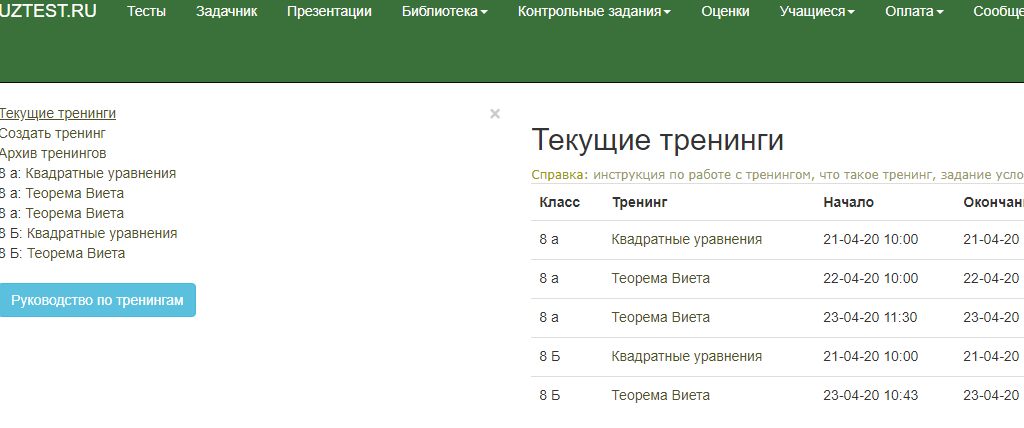 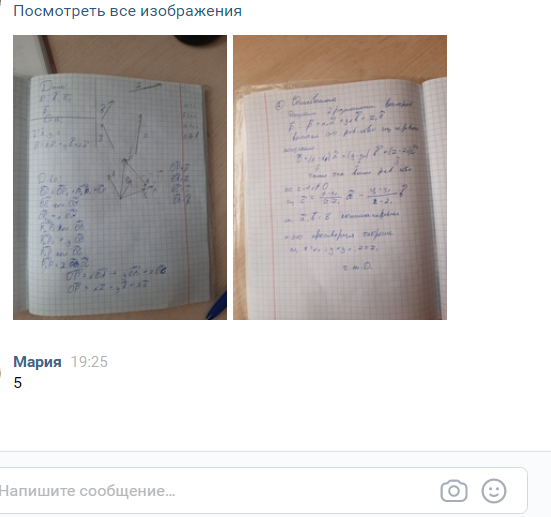 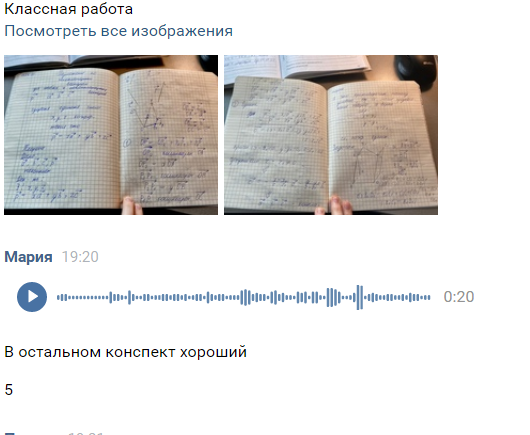 Система работы ( период – неделя) :
Алгебра/геометрия:
2 урока онлайн/1 урок онлайн
2 текущих домашних задания
 + 2 конспекта
 ( ответы на вопросы из учебника)
1 тест онлайн
Индивидуальная работа: 
разбор ошибок, ответы на вопросы
Подготовка к экзамену в 11 классе:
(профиль)
(профиль)
Тестовая часть
 +13+15
Вторая часть
2 встречи онлайн
1 встреча онлайн
1 домашнее 
задание
2 домашних
 задания
(база)
2 домашних
 задания
1 встреча онлайн
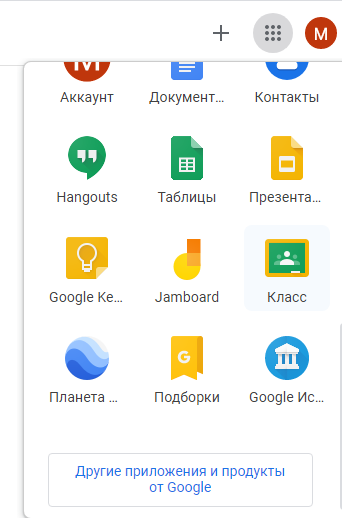 Google
classroom
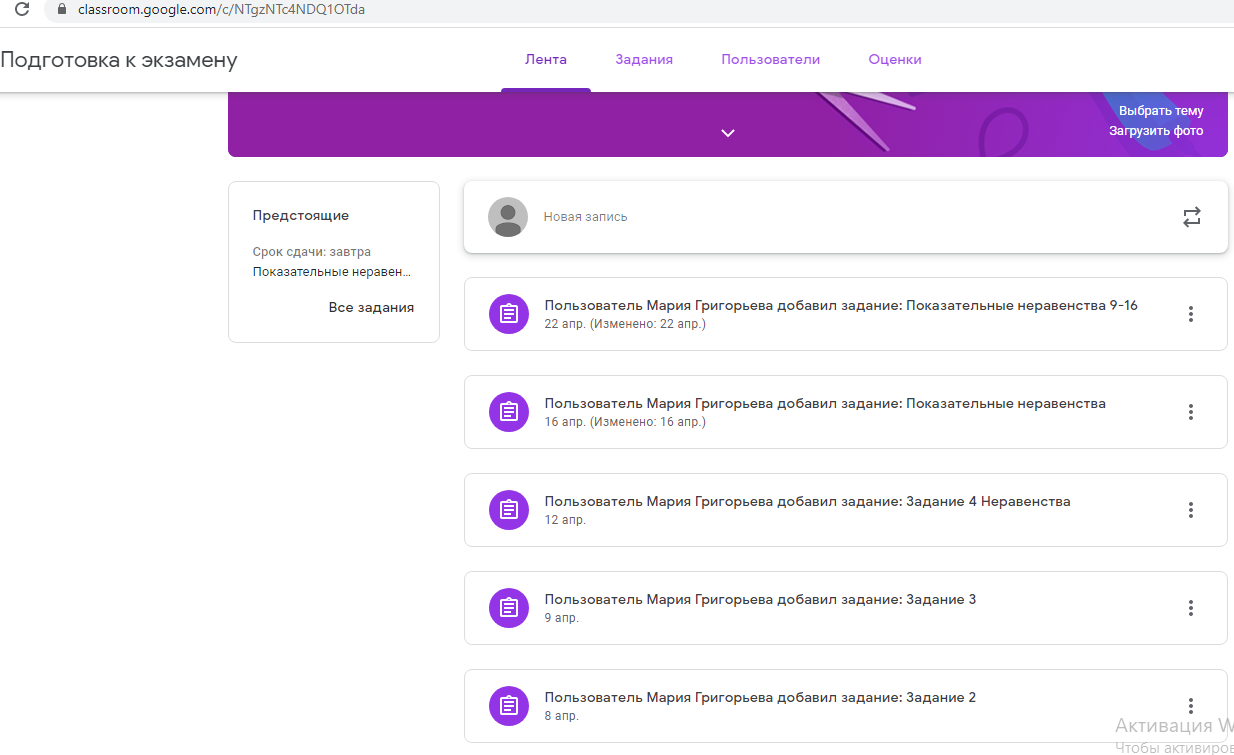 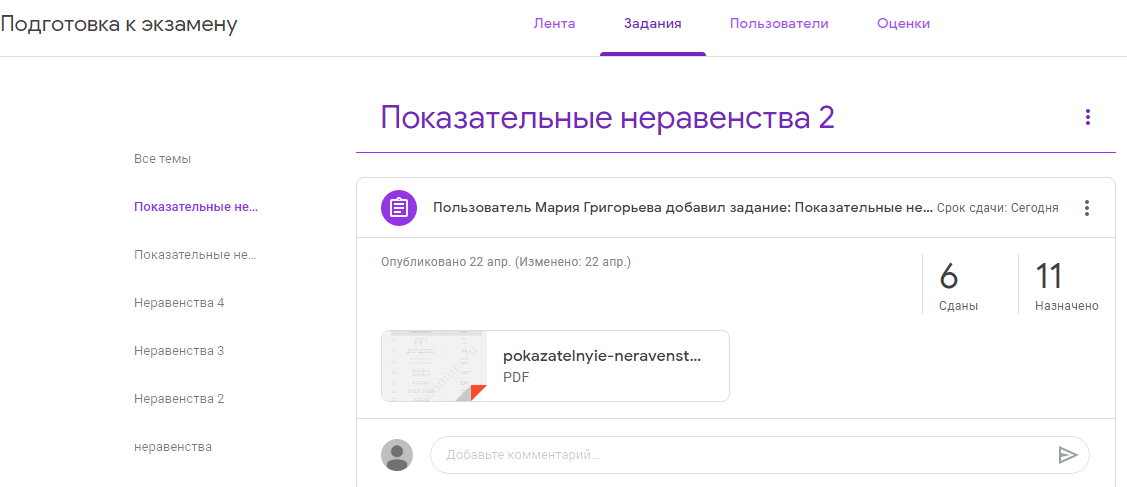 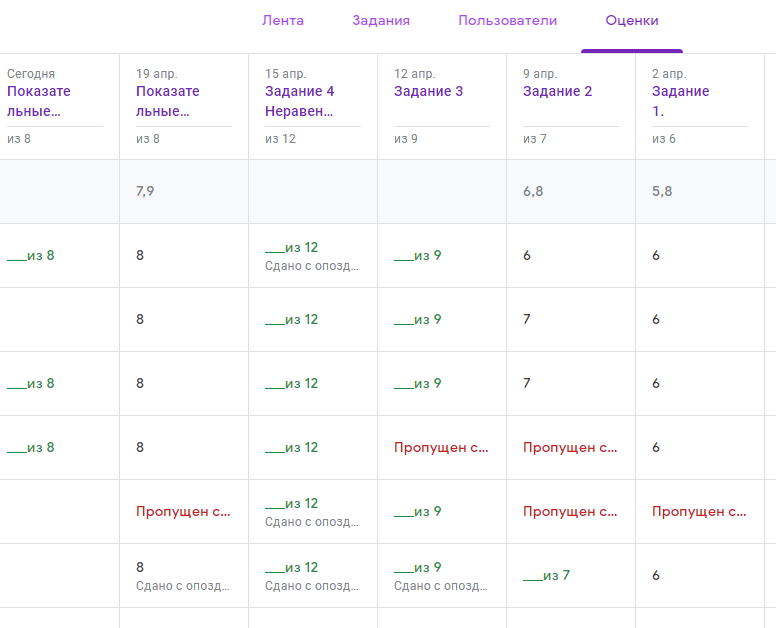 Спасибо за 
внимание!